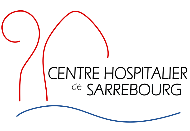 UE 2.11 S5
Promo 2021-2024
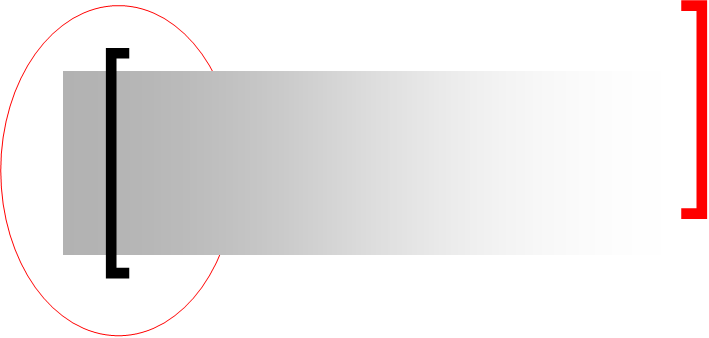 Révisions QCMet cœur de métier
Adeline RAMM
11 janvier 2024
Actualisation et approfondissement des règles de prescription et de la règlementation
Q1. A propos du processus de prise en charge médicamenteuse, indiquer les trois propositions appartenant à la règle des 5 B :
Bon hôpital
Bon moment
Bonne dose
Bon IDE
Bonne voie
Q1. A propos du processus de prise en charge médicamenteuse, indiquer les trois propositions appartenant à la règle des 5 B :
Bon hôpital
Bon moment
Bonne dose
Bon IDE
Bonne voie
Q2. Parmi les propositions suivantes, indiquer les 3 réponses exactes :
A. Les médicaments de liste II sont stockés à la portée du public.
B. Les médicaments de liste I et de liste II sont dits « substances vénéneuses »
C. Les médicaments non listés sont en vente libre en officine
D. Les médicaments de liste II ont sur leurs emballages un espace blanc entouré d'un cadre rouge
E. Les stupéfiants ont des conditions de prescription et de délivrance bien précises
Q2. Parmi les propositions suivantes, indiquer les 3 réponses exactes :
A. Les médicaments de liste II sont stockés à la portée du public. (sous clé)
B. Les médicaments de liste I et de liste II sont dits « substances vénéneuses »
C. Les médicaments non listés sont en vente libre en officine
D. Les médicaments de liste II ont sur leurs emballages un espace blanc entouré d'un cadre rouge (cadre vert)
E. Les stupéfiants ont des conditions de prescription et de délivrance bien précises
Q3. A propos des médicaments de la liste I, quelle est la proposition exacte :
A. Ce sont des substances dites « stupéfiantes »
B. Ils peuvent être obtenus sans ordonnance
C. Ils sont délivrés en une seule fois pour une durée de 12 mois
D. Ils requièrent une ordonnance simple renouvelable
E. Ils sont délivrés par fraction de 30 jours au maximum
Q3. A propos des médicaments de la liste I, quelle est la proposition exacte :
A. Ce sont des substances dites « stupéfiantes » (substances vénéneuses)
B. Ils peuvent être obtenus sans ordonnance (liste I = risque élevé pour la santé donc ordonnance obligatoire)
C. Ils sont délivrés en une seule fois pour une durée de 12 mois (jusqu’à 12 mois si le patient a récupéré sa première fois dans les 3 mois qui suivent la PM)
D. Ils requièrent une ordonnance simple renouvelable (renouvelable seulement si c’est mentionné)
E. Ils sont délivrés par fraction de 30 jours au maximum
Q4. A propos des médicaments stupéfiants, quelles sont les 2 propositions exactes :
A. Ils figurent sur la liste I
B. Ils sont prescrits pour une durée allant de 7 à 28 jours 
C. Ils requièrent une ordonnance sécurisée
D. Ils concernent uniquement les morphiniques
E. Leur antidote est toujours la naloxone
Q4. A propos des médicaments stupéfiants, quelles sont les 2 propositions exactes :
A. Ils figurent sur la liste I (classe à part)
B. Ils sont prescrits pour une durée allant de 7 à 28 jours 
C. Ils requièrent une ordonnance sécurisée
D. Ils concernent uniquement les morphiniques (également assimilés stupéfiants comme le Subutex, le Zolpidem par exemple)
E. Leur antidote est toujours la naloxone (non car seul les morphiniques se réversent à la naloxone. Le Zolpidem a pour antidote l’Anexate ou Flumazénil).
Q5. A propos des stupéfiants en établissement de santé, indiquer les 3 propositions exactes:
A. Ils peuvent être cherchés à la pharmacie par un/une étudiant(e) infirmier(ère) de troisième année.
B. Ils peuvent être cherchés à la pharmacie par un/une IDE ayant délégation.
C. Ils sont renouvelés sur présentation d’un seul document : la prescription médicale.
D. Ils ne sont jamais délivrés pour plus de 28 jours
E. Ils doivent être tracés sur un registre spécifique
Q5. A propos des stupéfiants en établissement de santé, indiquer les 3 propositions exactes:
A. Ils peuvent être cherchés à la pharmacie par un/une étudiant(e) infirmier(ère) de troisième année. (CS ou IDE ayant délégation)
B. Ils peuvent être cherchés à la pharmacie par un/une IDE ayant délégation.
C. Ils sont renouvelés sur présentation d’un seul document : la prescription médicale. (pas de renouvellement possible, on part toujours d’une nouvelle PM)
D. Ils ne sont jamais délivrés pour plus de 28 jours
E. Ils doivent être tracés sur un registre spécifique
Les stupéfiants
Sur une ordonnance sécurisée, le prescripteur doit indiquer en toute lettre le nombre d’unités thérapeutiques par prise, le nombre de prises et le dosage de la spécialité. 
Interdiction de prescrire plus de 28 jours (7 jours en cas d’injectables).
Le nombre de médicaments prescrits doit être écrit en chiffre dans le cadre réservé à cet effet. L’ordonnance doit être présentée dans les 3 jours suivant sa réalisation. Sinon, le pharmacien donne uniquement les doses du temps qu’il reste à couvrir.
Classification et règlementation des dispositifs médicaux
Q6. Vous êtes infirmier(e) à domicile et vous vous rendez pour la première fois chez un patient qui revient d’un séjour en médecine gériatrie. Le médecin a prévu pour ce dernier un passage d’une IDE à domicile pour l’aide à la toilette tous les matins. 
 
Vous vous rendez chez lui ce matin et vous remarquez que M. M se mobilise difficilement dans son lit et qu’il présente de légères rougeurs aux talons.
Il ne possède aucun dispositif de prévention des escarres. 
 
Que pouvez-vous faire ? Argumentez.
Prescription IDE
Depuis le 31 mars 2012, les infirmiers sont autorisés à prescrire certains dispositifs médicaux dont la liste est fixée de façon limitative par l'arrêté du 20 mars 2012, publié au Journal officiel du 30 mars 2012. 
L'IDE peut donc prescrire à son patient les dispositifs médicaux suivants, dès lors qu'ils sont inscrits à la liste des produits et prestations remboursables (LPPR) et sous réserve de remplir les trois conditions suivantes : 
1. Pendant la durée d'une prescription médicale d'une série d'actes infirmiers, 
2. Dans le cadre de sa compétence, 
3. Sans indication contraire du médecin.
Prescription IDE
Exemple : articles pour pansements (pansements adhésifs et compresses stériles, bandes, films) ; cerceaux pour lit de malade ; dispositifs médicaux pour le traitement de l'incontinence et pour l’appareil urogénital : matériel pour incontinents urinaires, fécaux et stomisés ; appareils et accessoires pour perfusion à domicile… 
Si de plus, l’IDE a au préalable informé le médecin traitant désigné par le patient, il peut également prescrire les dispositifs médicaux suivants : matelas, coussins, pansements hydrocolloides, pansements hydrocellulaires, sonde nasogastrique pour nutrition entérale, et dans le cadre de renouvellements à l’identique : orthèses élastiques de contention des membres, accessoires pour lecteur de glycémie.
Les chimiothérapies anticancéreuses
Q6. A propos de l’effet des cytotoxiques, quelles sont les 2 propositions exactes ?
A. Ils agissent par blocage du cycle cellulaire
B. Ils sont actifs uniquement sur les cellules en cours de division
C. Ils provoquent des altérations qui induisent la mort cellulaire 
D. Ils sont dirigés toujours contre des cibles cellulaires spécifiques
E. Ils inhibent la prolifération tumorale stimulée par les hormones
Q6. A propos de l’effet des cytotoxiques, quelles sont les 2 propositions exactes ?
A. Ils agissent par blocage du cycle cellulaire
B. Ils sont actifs uniquement sur les cellules en cours de division
C. Ils provoquent des altérations qui induisent la mort cellulaire 
D. Ils sont dirigés toujours contre des cibles cellulaires spécifiques
E. Ils inhibent la prolifération tumorale stimulée par les hormones
Q7. Pour prévenir la mucite provoquée par des médicaments cytotoxiques, quelles sont les 3 mesures préventives que vous pouvez conseiller ?
Se brosser les dents après chaque repas
Bains de bouche avec du bicarbonate de sodium
C. Utilisation d’une brosse à dents souple
D. Bains de bouche avec une solution hydro-alcoolique
E. Bains de bouche avec du chlorure de potassium
Q7. Pour prévenir la mucite provoquée par des médicaments cytotoxiques, quelles sont les 3 mesures préventives que vous pouvez conseiller ?
Se brosser les dents après chaque repas
Bains de bouche avec du bicarbonate de sodium
C. Utilisation d’une brosse à dents souple
D. Bains de bouche avec une solution hydro-alcoolique
E. Bains de bouche avec du chlorure de potassium

+ conseiller au patient d’aller consulter un dentiste avant de débuter son traitement
Q8. A propos des règles d’administration d’une chimiothérapie, quelles sont les 2 propositions exactes :
A. Même en possession de la prescription, il faut attendre le feu vert du médecin avant de débuter l’administration 
B. L’ordre de passage des différentes molécules est sans importance
C. On peut mélanger sans risque un antibiotique dans une poche de chimiothérapie
D. Le choix de la tubulure de perfusion dépend de la chimiothérapie
E. Il n’est pas nécessaire de rincer entre l’administration de deux molécules différentes
Q8. A propos des règles d’administration d’une chimiothérapie, quelles sont les 2 propositions exactes :
A. Même en possession de la prescription, il faut attendre le feu vert du médecin avant de débuter l’administration 
B. L’ordre de passage des différentes molécules est sans importance
C. On peut mélanger sans risque un antibiotique dans une poche de chimiothérapie
D. Le choix de la tubulure de perfusion dépend de la chimiothérapie
E. Il n’est pas nécessaire de rincer entre l’administration de deux molécules différentes
Q9. A propos des effets indésirables suivants, quels sont les 3 fréquemment observés avec les cytotoxiques ?
A. Nausées
B. Alopécie
C. Leucopénie
D. Ostéoporose
E. Diabète
Q9. A propos des effets indésirables suivants, quels sont les 3 fréquemment observés avec les cytotoxiques ?
A. Nausées
B. Alopécie
C. Leucopénie
D. Ostéoporose
E. Diabète
Q10. A propos des règles d’administration d’une chimiothérapie, quelles sont les 2 propositions exactes :
A. Même en possession de la prescription, il faut attendre le feu vert du médecin avant de débuter l’administration 
B. L’ordre de passage des différentes molécules est sans importance
C. L’IDE peut mélanger sans risque un antibiotique dans une poche de chimiothérapie
D. Le choix de la tubulure de perfusion dépend de la chimiothérapie
E. Il n’est pas nécessaire de rincer entre l’administration de deux molécules différentes
Q10. A propos des règles d’administration d’une chimiothérapie, quelles sont les 2 propositions exactes :
A. Même en possession de la prescription, il faut attendre le feu vert du médecin avant de débuter l’administration 
B. L’ordre de passage des différentes molécules est sans importance
C. L’IDE peut mélanger sans risque un antibiotique dans une poche de chimiothérapie
D. Le choix de la tubulure de perfusion dépend de la chimiothérapie
E. Il n’est pas nécessaire de rincer entre l’administration de deux molécules différentes
Q11. Dans le cas d’une extravasation d’une perfusion de chimiothérapie, indiquer les quatre propositions exactes :
Il s’agit du passage du liquide administré par voie intraveineuse hors d’une veine
Il convient d’essayer d’aspirer le maximum de produit perfusé si l’aiguille est encore en place
Il est indispensable de prévenir le médecin
Elle peut survenir lors de l’administration d’une chimiothérapie administrée par voie sous cutanée
Il est nécessaire d’entourer la zone extravasée
Q11. Dans le cas d’une extravasation d’une perfusion de chimiothérapie, indiquer les quatre propositions exactes :
Il s’agit du passage du liquide administré par voie intraveineuse hors d’une veine
Il convient d’essayer d’aspirer le maximum de produit perfusé si l’aiguille est encore en place
Il est indispensable de prévenir le médecin
Elle peut survenir lors de l’administration d’une chimiothérapie administrée par voie sous cutanée
Il est nécessaire d’entourer la zone extravasée
Q12.
Vous êtes IDE en hôpital de jour d’oncologie et vous prenez en charge Mme V, traitée par chimiothérapie pour un cancer du sein. Elle rentre à son domicile avec un diffuseur élastomérique, qui devra être ôter 48 h après par l’infirmière libérale.
 
Quels sont les conseils que vous allez donner à la patiente en lien avec ce dispositif ?
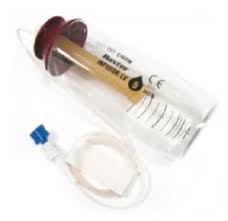 Le diffuseur elastomérique
Garder votre pompe dans sa pochette
Porter la pompe à la même hauteur que le cathéter
Garder la pompe à température ambiante, ne pas l’exposer à la lumière
Vérifier le site d’injection et la tubulure plusieurs fois par jour
Vérifier que le volume dans le diffuseur diminue
Contacter le médecin ou l’IDEL si questions
Ne pas faire des activités brusques qui pourraient déconnecter le dispositif
Ne pas mouiller le pansement du cathéter
Administration chimiothérapie
La PM d’une chimiothérapie est nominative + poids, taille, surface corporelle, protocole et médicaments utilisés, le mode d’administration et les traitements associés (antiémétiques, hydratation…), numéro de la cure, date et heure d’administration.
La feuille de PM doit être datée et signée par l’oncologue avant de commencer tout traitement prescrit. L’IDE doit s’assurer obligatoirement de l’accord écrit dit « feu vert » ou « OK chimio ») daté et signé du prescripteur.
L’extravasation
Une extravasation est une perfusion extra vasculaire d'une substance agressive pour les tissus cutanés et sous cutanés. Ses conséquences peuvent être dramatique en cas de fuite de produit nécrosant.
Signes : brûlures, picotements, douleur, rougeur, induration, œdème au niveau du point d'injection.
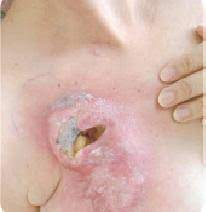 Conduite à tenir en cas d’extravasation
•	Arrêter immédiatement la perfusion 
•	Appliquer le protocole du service validé et signé par le médecin
•	Prévenir le médecin responsable
•	Tracer l’incident dans le dossier du patient
•	Surveiller le patient et délimiter la zone
La contraception
Q13. Chez une patiente traitée par contraception oestroprogestative, indiquer 3 facteurs de risque d’accident thromboembolique :
A. Surpoids
B. Myopie
C. Tabac
D. Antécédents thromboemboliques
E. Epilepsie
Q13. Chez une patiente traitée par contraception oestroprogestative, indiquer 3 facteurs de risque d’accident thromboembolique :
A. Surpoids
B. Myopie
C. Tabac
D. Antécédents thromboemboliques
E. Epilepsie
Q14. A propos de la contraception d’urgence, indiquer les deux réponses exactes :
A. Elle est toujours à 100% efficace
B. Le délai écoulé entre l’acte sexuel et la prise de la pilule du lendemain n’impacte guère son efficacité
C. L’implant sous cutané peut être utilisé en contraception d’urgence
D. La pilule au lévonorgestrel 1,5 mg peut être administrée au plus tard 72 heures après le rapport sexuel
E. La pilule à l’acétate d’ulipristal 30 mg peut être administrée au plus tard 120 heures après le rapport sexuel
Q14. A propos de la contraception d’urgence, indiquer les deux réponses exactes :
A. Elle est toujours à 100% efficace
B. Le délai écoulé entre l’acte sexuel et la prise de la pilule du lendemain n’impacte guère son efficacité
C. L’implant sous cutané peut être utilisé en contraception d’urgence (DIU en cuivre peut être posé dans les 5 jours et constituer une contraception d’urgence)
D. La pilule au lévonorgestrel 1,5 mg peut être administrée au plus tard 72 heures après le rapport sexuel
E. La pilule à l’acétate d’ulipristal 30 mg peut être administrée au plus tard 120 heures après le rapport sexuel
Vous êtes infirmier(e) à domicile et vous prenez en charge une jeune femme (28 ans) pour des soins d’accompagnement à l’hygiène dans le cadre d’une paraplégie récente suite à un AVP. Elle arrive au bout de la plaquette de pilules contraceptives et vous demande s’il vous est possible de lui en prescrire. 
Que faites-vous ? Argumentez.
Vous êtes infirmier(e) à domicile et vous prenez en charge une jeune femme (28 ans) pour des soins d’accompagnement à l’hygiène dans le cadre d’une paraplégie récente suite à un AVP. Elle arrive au bout de la plaquette de pilules contraceptives et vous demande s’il vous est possible de lui en prescrire. 
Que faites-vous ? Argumentez.
Renouvellement des contraceptifs oraux si la prescription date de moins de 1 an, pour une durée de 6 mois non renouvelable. L’IDE doit faire figurer sur l’original de l’ordonnance les mentions suivantes:
Nom, prénom et numéro d’enregistrement
Mention « Renouvellement infirmier »
La durée (en mois)
La date à laquelle le renouvellement est effectué
Conseils à donner si oubli pilule contraceptive
•Prendre le comprimé oublié.
•Continuer le reste de la plaquette comme à l’accoutumée (possibilité que cela fasse deux cps le même jour)
•Pilule du lendemain si rapports sexuels non ou mal protégés dans les 5 jours précédant l'oubli
•Prendre des précautions supplémentaires (préservatifs) dans les 7 jours suivant l'oubli.
•Si l'oubli a lieu dans les 7 derniers comprimés actifs, jeter les comprimés placebos et enchaîner directement la plaquette suivante (enchaîner directement la plaquette suivante si plaquette à 21 cps). Possible décalage des règles (non grave).
Iatrogénèse et erreur médicamenteuse
Q15. Parmi les pratiques suivantes, indiquer les 3 qui constituent des erreurs médicamenteuses :
Administration d’une gélule d’ibuprofène 400 mg à la place d’un comprimé de paracétamol 500 mg
Administration par voie orale d’amoxicilline Mylan 1g comprimé à la place de Clamoxyl® (amoxicilline) 1g comprimé
Administration d’un sirop destiné à la voie orale par voie intraveineuse 
Administration du médicament à monsieur X au lieu de monsieur Y
Administration d’un médicament après l’avoir écrasé conformément à la prescription
Q15. Parmi les pratiques suivantes, indiquer les 3 qui constituent des erreurs médicamenteuses :
Administration d’une gélule d’ibuprofène 400 mg à la place d’un comprimé de paracétamol 500 mg
Administration par voie orale d’amoxicilline Mylan 1g comprimé à la place de Clamoxyl® (amoxicilline) 1g comprimé
Administration d’un sirop destiné à la voie orale par voie intraveineuse 
Administration du médicament à monsieur X au lieu de monsieur Y
Administration d’un médicament après l’avoir écrasé conformément à la prescription
Les médicaments à risque
Héparine, anticoagulants oraux, thrombolytiques,
 Cardiovasculaires : Digoxine, anti arythmique, dobu/dopa
 Electrolytes concentrés (KCl, NaCl, Mg…)
 EPPI > 100 ml, 
 Nutrition parentérale, 
 Cytotoxiques, 
 Hypoglycémiants, 
 Gaz à usage médical, 
 Opiacés (IV, oraux, transdermiques), 
 Spécialités utilisées en anesthésie/réanimation (curare)
 Antiépileptiques, anti infectieux
REMED
REMED :
Revue des Erreurs liées aux Médicaments et aux Dispositifs médicaux associés 
Méthode d’amélioration de la qualité des soins et de prévention du risque iatrogène médicamenteux par la mise en œuvre et le suivi d’actions d’amélioration de la prise en charge médicamenteuse des patients. 
Ses objectifs opérationnels sont : 
• Analyser de manière structurée, transparente, non culpabilisante une erreur médicamenteuse 
• Identifier tous les éléments organisationnels, techniques et humains ayant contribué à sa survenue 
• Mettre en place des actions de réduction des risques diminuant la fréquence d’apparition et la gravité
• Apprendre, comprendre, agir collectivement sur les pratiques professionnelles 
• Construire un retour d’expérience
Les médecines alternatives et complémentaires
Q16. Parmi les thérapeutiques suivantes, indiquer les 2 qui font parties des thérapeutiques non médicamenteuses :
A. L’acupuncture 
B. La phytothérapie 
C. L’homéopathie 
D. La chiropraxie 
E. La chimiothérapie
Q16. Parmi les thérapeutiques suivantes, indiquer les 2 qui font parties des thérapeutiques non médicamenteuses :
A. L’acupuncture 
B. La phytothérapie 
C. L’homéopathie 
D. La chiropraxie 
E. La chimiothérapie 

Médecine complémentaire médicamenteuse : phytothérapie, homéopathie, mésothérapie, aromathérapie.